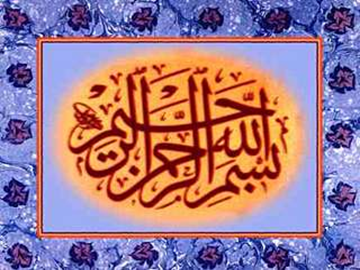 HOMEOSTASIS                                          BY DR QAZI IMTIAZ RASOOL
[Speaker Notes: Homeostasis refers to maintaining internal stability within an organism and returning to a particular stable state after a fluctuation.]
OBJECTIVES
Define the terms homeostasis and steady state.
Identify the components of a control system.
Describe the Various types and their Mode of Operation.
Define what is meant by the gain of a control system.
Compare tonic and antagonistic mechanisms of effect control
How do stay alive?
Keeping our cells happy

1.Cells work best at certain temperatures and with the right amount of hydration (water present)
2.The levels of glucose, salts, urea, oxygen and carbon dioxide must also be controlled
3.The control of these factors should  occur via control systems.
Control systems.
1.Concentration of nutrient molecules

2.Concentration of water, salt, and electrolytes

3.Concentration of waste products

4.Conc; of O2  = 100mmHg , CO2  = 40 mmHg

5.pH = 7.35

6.Blood volume 4-6 L and pressure 110/70

7.Temperature = 37o C
[Speaker Notes: Various Organ systems work together  To maintain a relatively constant internal environment to which the cells are exposed Hence the various organ systems carry it]
Where we are and what we do affect our levels…
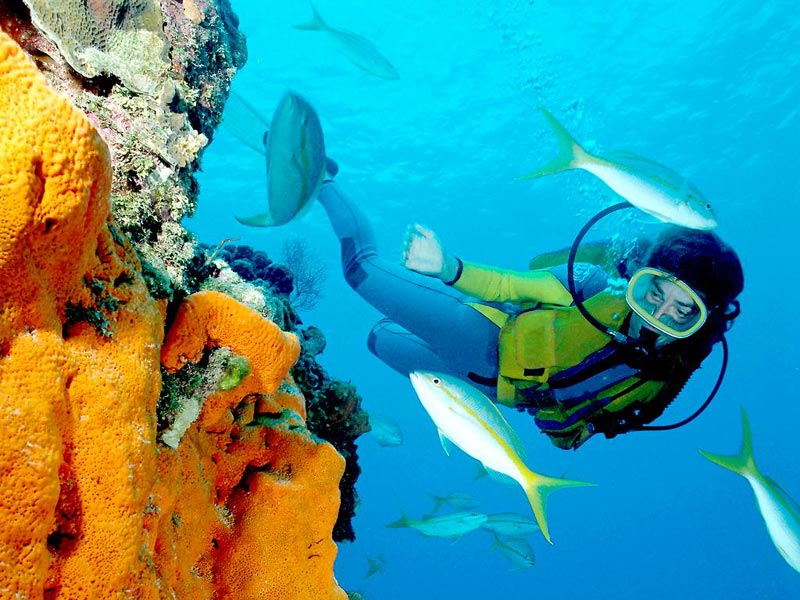 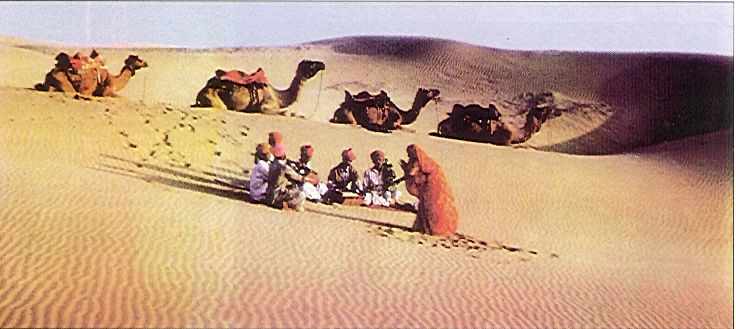 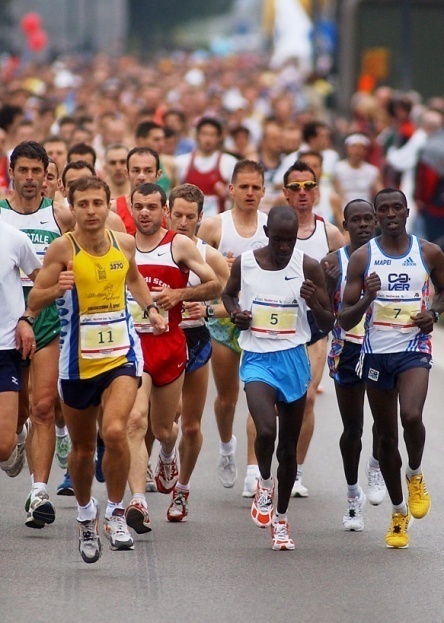 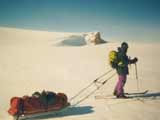 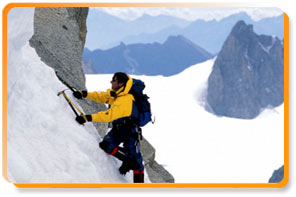 Which internal factors are being stressed in each picture?
Disruptions can be mild to severe
1.External stimuli 
	heat, cold, lack of oxygen, pathogens, toxins

2.Internal stimuli
Body temperature
Blood pressure
Concentration of water, glucose, salts, oxygen, etc.
Physical and psychological distresses
     

      3.If not maintained, death may result
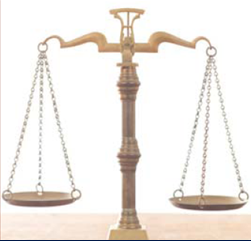 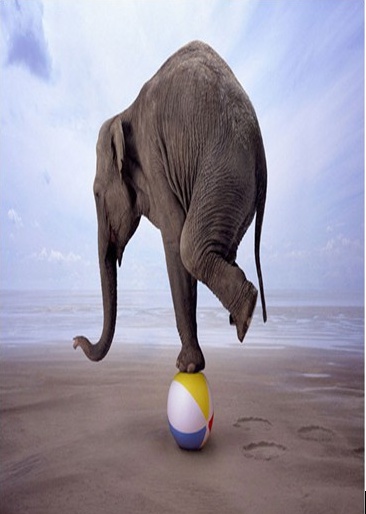 Homeostasis
1. Claude Bernard (1872)
 milieu interieur   


2. Walter B. Cannon (1871-1945) 
“Homeostasis”
     GREEK ‘’ HOMOI= SAME”STASIS=  ‘’ STANDING STILL”
[Speaker Notes: IN 1932 THE AMERICAN PHYSIOLOGIST WALTER CANNON (1871-1945), COINED THE TERM HOMEOSTAS]
Definition

the maintenance of a relatively constant steady stable state of internal environment
Homeostatic mechanisms
Operate at all levels
Molecular
Cellular
Tissues
Organs
Organ Systems
PROPERTIES OF  HOMOSTASIS
Central concept of physiology

Maintenance of the relative stable “internal environment” in an ever changing world.

Balance or equilibrium of all functions.

It is a dynamic steady state.

Dynamic: parameters do change
[Speaker Notes: Homeostasis involves dynamic mechanisms that detect and respond to deviations in physiological variables from their “set point” values by initiating effector responses that restore the variables to the optimal physiological range. Maintenance of Relatively Constant Chemical/Physical Conditions of the internal environment. 
 Claude Bernard__ The father of modern Physiology...The internal environment remains relatively constant though there are changes in the external environment 
 stable =/= rigidity, can vary within narrow limit (normal physiological range) The golden goal of every organ : to  maintain homeostasis (concept of REGULATION)]
6.Steady state: parameters change in very narrow limits.

     7.It has to respond to both internal and external threats to that stability

     8.Disease, by and large  is a failure of homeostasis

9.Excessive perturbations result ultimately in death of the organism
Internal environment
Intracellular
fluid
Plasma
Interstitial fluid
Extracellular fluid directly baths body cells
Internal environment = Extracellular fluid
Extracellular fluids
Intracellular
fluid
2.. Plasma
1.Interstitial fluid/tissue fluid
3. Fluid of special compartments: pericardial fluid, pleural fluid, cerebrospinal fluid  ,plasma ,lymph
[Speaker Notes: Definition: The environment, where the cells live. It is “salty water”.]
Normal Physiological ranges
Arterial pH	7.35-7.45
Bicarbonate	24-28 mEq/L
O2 content	17.2-22.0 ml/100 ml
Total lipid		400-800 mg/100 ml
Glucose		75-110 mg/100 ml
[Speaker Notes: Osmoregulation regulates solute concentrations and balances the gain and loss of water.
Excretion gets rid of metabolic wastes.]
Balancing the Internal and External Environment
ICF
ISF
plasma
organs
external 
environment
internal environment
1.Cells, the fundamental units of life, exchange nutrients and wastes with their surroundings: 

2.The intracellular fluid is “conditioned by”… 
          	  
       3.  the interstitial fluid, which is “conditioned by”
 
4. the plasma, which is “conditioned by” … 
                   
       5. the organ systems it passes through.
Homeostasis
r balanced between 3 major compartments separated by 2 membranes
1.Plasma
2.ISF
3.ICF
Specific composition -selective permeability of membrane; 
active transport mechanisms
Comparable composition due
 to high permeability of endothelium
Control Systems
must be able to

1. Detect deviations from normal in the internal environment that need to be held within narrow limits

2. Integrate this information with other relevant information

. Make appropriate adjustments in order to restore factor to its desired value
Feedback Loops
1.Sensor: 
             Detects deviation from set point.

2.Integrating center:  
             Determines the response
 ACCORDING TO THE SET-PIONT

3.Effector:  
                 Produces the response.
[Speaker Notes: HOMEOSTATIC CONTROL SYSTEM: controls the “variable Components of control system:
Set Point: the level or range at which a variable is to be maintained.  Determined by control center.
Sensor : receptors or receptor organs that monitor variable.    
 Integrator = control center : compares variable to set point    makes adjustment of variable to keep set point   
sends command out to effector
↓Effector: brings about the adjustment to set point]
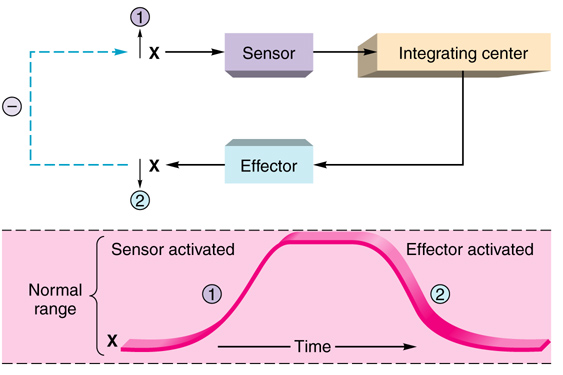 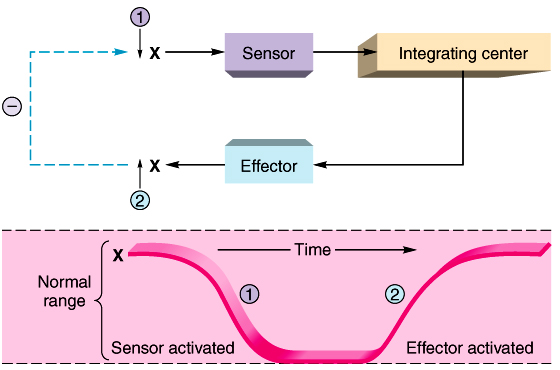 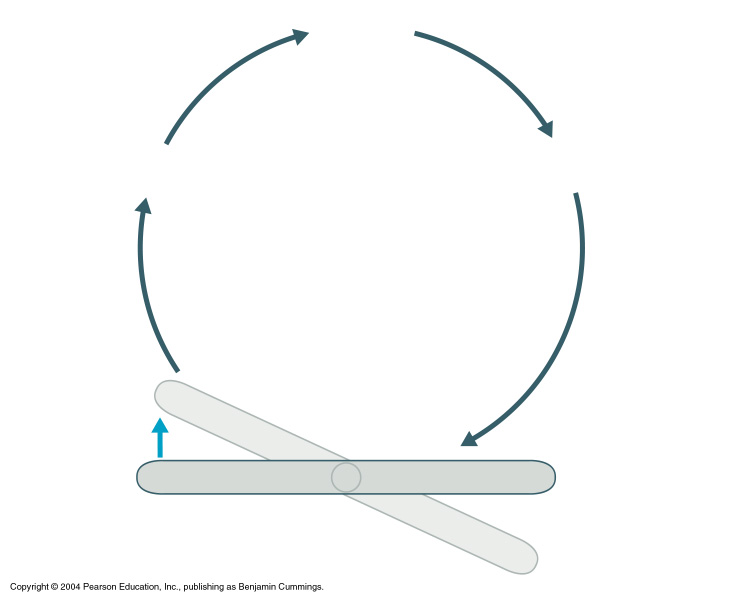 Controlcenter
Input:Informationsent alongafferentpathway to
3
Output:Information sentalong efferentpathway to
4
Effector
Receptor (sensor)
Changedetectedby receptor
2
Response ofeffector feedsback to influencemagnitude of stimulus andreturnsvariable tohomeostasis
5
Stimulus:Produceschangein variable
1
Imbalance
Variable (in homeostasis)
Imbalance
Law of Mass Balance
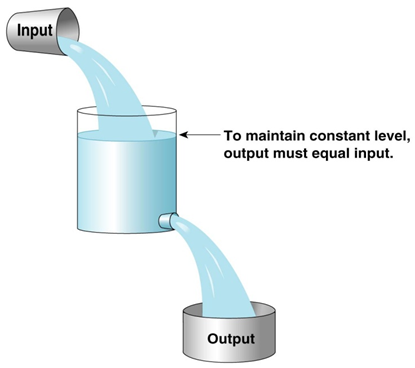 Most simply, ins = outs
Homeostasis is not the
 same as equilibrium
e.g.RMP
Properties	 Of  Control  Systems
1.Single  loop usually does not operate in isolation but complex interplay.(Coupling)

2.Must determine the relative weight of loop feedback in competition with 1 another

3.Hierachy must be established among various operating loops

4.Redundancy –more vital a parameter more systems r involved

5. Equilibrium =state in which no energy is used to maintain the steady state
[Speaker Notes: Homeostasis is the control of a vital parameter.   One of the most common themes in physiology is the negative feedback mechanism responsible for homeostasis. Negative feedback requires at least four elements.
 First, the system must be able to sense the vital parameter (e.g., glucose) or something related to it.
 Second, the system must be able to compare the input signal with some internal reference value called a set-point, thereby forming a difference signal.
 Third, the system must multiply the error signal by some proportionality factor (i.e., the gain) to produce some sort of output signal (e.g., release of insulin).
 Fourth, the output signal must be able to activate an effector mechanism (e.g., glucose uptake and metabolism) that opposes the source of the input signal and thereby brings the vital parameter closer to the set-point (e.g., decrease of blood glucose levels to normal). 
A single feedback loop often does not operate in isolation but rather as part of a larger network of controls. Thus, a complex interplay may exist among feedback loops within single cells, within a tissue, within an organ or organ system, or at the level of the whole body. After studying these individual feedback loops in isolation, the physiologist may find that two feedback loops act either synergistically or antagonistically. For example, insulin lowers blood glucose levels, whereas epinephrine and cortisol have the opposite effect. Thus, the physiologist must determine the relative weights of feedback loops in competition with one another. Finally, the physiologist must also establish hierarchy among various feedback loops. For example, the hypothalamus controls the anterior pituitary, which controls the adrenal cortex, which releases cortisol, which helps control blood glucose levels. 
Another theme of homeostasis is redundancy. The more vital a parameter is, the more systems that the body mobilizes to regulate it. If one system should fail, others are there to help maintain homeostasis. It is probably for this reason that genetic knockouts sometimes fail to have their expected deleterious effects. The result of many homeostatic systems controlling many vital parameters is a milieu intérieur with a stable composition.  
Whether at the level of the milieu intérieur or the cytoplasm of a single cell, homeostasis occurs at a price: energy. When a vital parameter (e.g., the blood glucose level) is well regulated, that parameter is not in equilibrium. Equilibrium is a state that does not involve energy consumption. Instead, a well-regulated parameter is generally in a steady state. That is, its value is constant because the body or the cell carefully matches actions that lower the parameter value with other actions that raise it. The net effect is that the vital parameter is held at a constant value. 
An important principle in physiology, to which we have already alluded, is that each cell plays a specialized role in the overall function of the body. In return, the body-which is the sum of all these cells-provides the milieu intérieur appropriate for the life of each cell. As part of the bargain, each cell or organ must respect the needs of the body as a whole and not run amok for its own greedy interests. For example, during exercise, the system that controls body core temperature sheds heat by elaborating sweat for evaporation. However, the production of sweat ultimately reduces blood volume. Because the body as a whole places a higher priority on the control of blood volume than on the control of body core temperature, at some point the system that controls blood volume will instruct the system that controls body core temperature to reduce the production of sweat. Unfortunately, this juggling of priorities works only if the individual stops exercising; if not, the result may be heat strok
The adaptability of an organism depends on its ability to alter its response. Indeed, flexible feedback loops are at the root of many forms of physiological adaptation. For instance, at sea level, experimentally lowering the level of oxygen (the sensory stimulus) in the inspired air causes an increase in breathing (the response). However, after acclimatization at high altitude to low oxygen levels, the same low level of oxygen (the same sensory stimulus) causes one to breathe much faster (a greater response). Thus, the response may depend on the previous history and therefore the "state" of the system. In addition to acclimatization, genetic factors can also contribute to the ability to respond to an environmental stress. For example, certain populations of humans who have lived for generations at high altitude withstand hypoxia better than lowlanders do, even after the lowlanders have fully acclimatized.]
6.Priority-cells/system should not run amok for its own greed

7. Adaptability- on ability to alter the response
   
 8. Adaptive  control as an example of delayed negative feedback

  9. Most control systems display negative feedback

10 .Not all control systems are equally effective i.e. concept of gain( variable gain)
CLASSIFICATION OF CONTROL  System
1.                  BASED ON VOLUNTARY CONTROL
Non-automatic Control
  


   Open-loop system
2.Automatic  Control
     “feedback” means a process in which a part of output (feedback signal) from controlled organ returns to affect or modify the action of the control system.
2.           Based on location:
1. Intrinsic or local control 

Regulatory mechanism is initiated inside an organ. (= inherent to an organ)
Ex: local vasodilation
movement of cilia
2.Extrinsic: 


Regulatory mechanism is initiated outside the organ. Accomplished by nervous and endocrine systems
3.          Based on kinds of response
1.Negative feedback
2.Positive feedback
3.Feedforward
4. Servomechanisms
[Speaker Notes: Negative Feedback: Inhibitory ACTION.Stimulus triggers response to counteract further change in the same direction. Negative-feedback mechanisms prevent small changes from becoming too large.Prevents sudden, severe changes in the body  Reduces the actions of the effectors  Corrects the set point  Causes opposite of bodily disruption to occur, i.e. the ‘negative’Limits chaos in the body by creating stability
 Most common type of feedback loop
 Examples: body temperature, blood pressure & glucose regulation



POSITIVE FEEDBACK USUALLY DOES NOT MAINTAIN HOMEOSTASIS .IT IS CHARACTERIZES BY BEING SHORT IN DURATION, AND INFREQUEN Examples: Blood clotting, Micturition,  defecation, Na+ inflow in genesis of nerve signals, Contraction of the uterus during childbirth (parturition).
 Increases (accelerates) the actions of the body
 Produces more instability in the body
 Produces more chaos in the body
 There are only a few types necessary for our survival
 Positive feedback mechanisms are short-lived
 Controls only infrequent events that do not require continuous adjustments
 Considered to be the uncommon loop
 Examples: blood clotting and child birth]
Negative Feedback
Defending the set point 

Main form , most feedback systems in the body are negative

3. Driving the variable in the opposite direction of the initial change.

4. Multiply the error signal by some proportionate factor	e.g. - feel cold, - start shivering
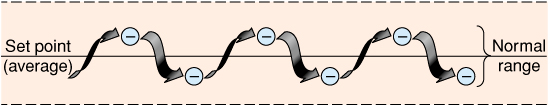 [Speaker Notes: THYROID REGULATION FROM HYPOTHALMUS]
Positive feedback
 ↑ (accelerates) amplifies the actions of the body
 Produces more instability in the body
 Produces more chaos in the body
 Only a few types necessary for our survival
 R short-lived
 Controls less frequent  forms of events that do not require continuous adjustments
 Considered to be the uncommon loop
 Driving the variable in the same direction of the initial change.
[Speaker Notes: BLOOD CLOTTING]
3. Feed-forward control
Principle: a direct effect of stimulus on the control system before the action of feedback signal occurs.

Less frequent form of regulation.

Stimulus triggers a response in anticipation of a change in a variable.
Here the direct effect of the stimulus is termed 
				disturb signal or interfere signal.
e,g 1. Shivering before diving into the cold water. H2O
            2. smell of food triggers digestive juice secretion
Significance of Feedback-forward : 

Adaptive feedback control. 

Makes the human body to fore-see and adapt the environment promptly and exactly 

Prepare the body for the change.
4.     Servomechanism
1.Set piont is not fixed


2. Changes from time to time e.g stretch reflex
[Speaker Notes: Resting length of of muscle changes in different position.]
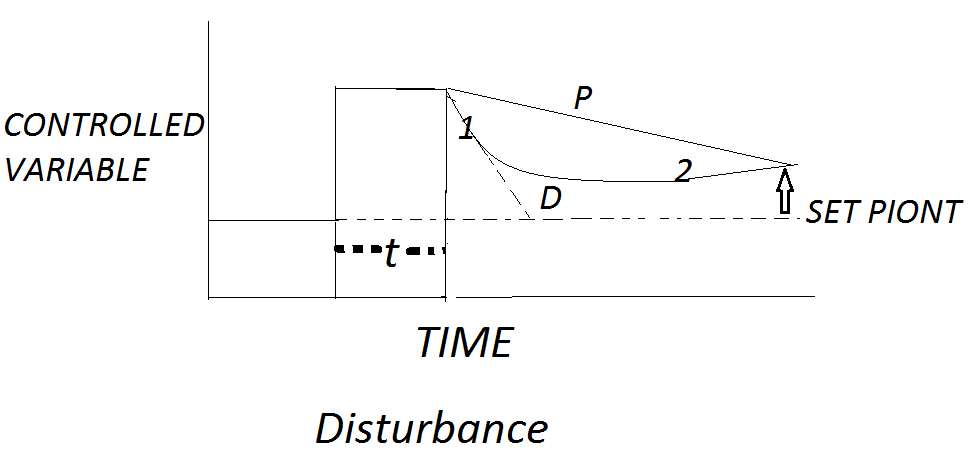 (Y)
(T)
[Speaker Notes: Dead time=t, Disturbance is not corrected compeletly ---residual change
INITIAL RESPONSE IS RELATED ---TO RATE AT WHICH THE DISTURBANCE IS PRODUCED OR TECHNICALLY DY/ DT-----CALLED DERVATIVE OR DIFFERENTIAL d COMPONENT.   SLOPE =TAN THETA
 THE LATTER PART IS RELATED TO THE MAGNITUDE OF DISTURBANCE –PROPORTIONAL P COMPONENT
GA IN= CORRECTON/ RESIDUAL CHANGE. 120 haemorraghe 100 without regulation it will be 60 hence gain is 2]
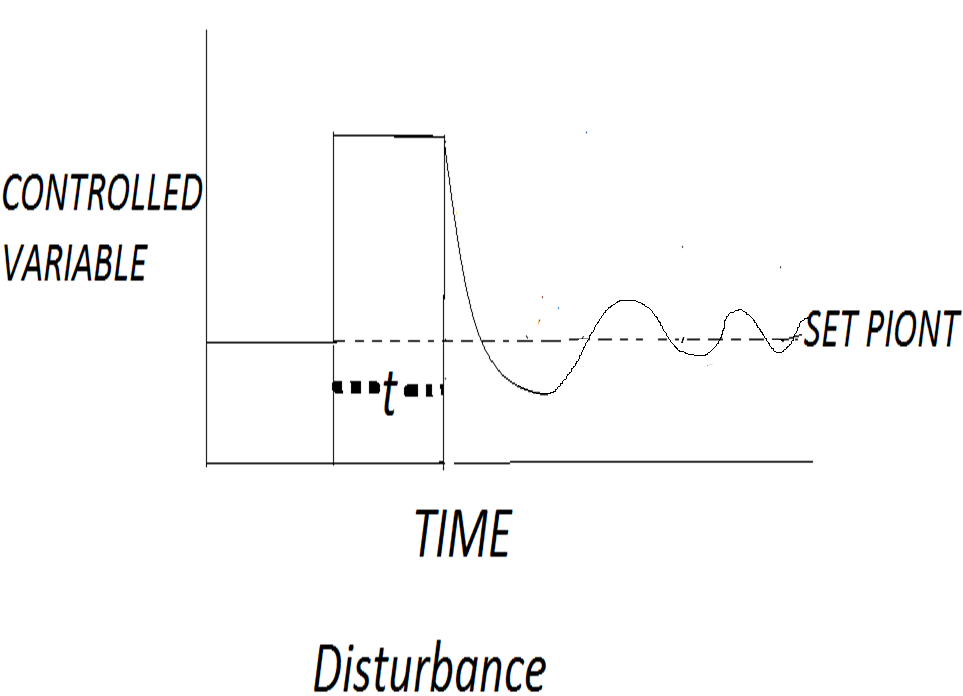 (Y)
(T)
[Speaker Notes: Large D means an oscillatiory responsde, also longer dead time]
CORRECTION APPLIED                         RESIDUAL CHANGE
GAIN=
[Speaker Notes: RESIDUAL CHANGE=ERROR]
Regulation of the Body Functions
3 regulatory systems have to coordinated and acts as one system, “feedback control system”.
 1.  Endocrine/ Chemical  Regulation- process performed by hormone or active chemical substance in blood or tissue. 
    -It response slowly, acts extensively and lasts for a long time.
2.  Nervous Regulation- a process in which body functions are controlled by nerve system
   - Pathway: nerve reflex
   - Types: unconditioned reflex and conditioned reflex
[Speaker Notes: the ability of an organism to maintain a stable internal conditions in a constantly changing environment
-Three types:]
- e.g  baroreceptor  reflex of arterial blood pressure
  - Characteristics: response fast; acts exactly or locally, last for a short time

3. Autoregulation – a tissue or an organ can directly respond to environmental changes that are independent of nervous and hormonal control
Characteristics：
Amplitude of the regulation is smaller than other two types. 
Extension of the effects is smaller than other two types.
REGULATION  OF  HOMEOSTASIS
The 2 work  together or independently to regulate homeostasis
Nervous system




	1. Receptors input –CNS-output

	2. Role of autonomic nervous system

	3.  Local action

4.Spatially-determined information-

5. uses nerve impulses to respond to 
stresses in the body

6.response is rapid compare to 
endocrinal system
ENDOCRINAL  SYSTEM


Uses hormones to responds to stresses
Generalized action throughout body

Specificity conferred by receptor distribution

Response is slower than nervous system an

 also is more fine tuning
[Speaker Notes: ) NERVOUS   SYSTEM  .g.  Active muscle contraction – produces  CO2 and  O2 in blood.  Nerve cells detects changes in blood gases  sends impulses to brain  brain send impulses to heart to  heart rate  brain also  sends  impulses to respiratory centre in brain to    breathing rate   blood gases are quickly restored back to normal.
ENDOCRINAL  SYSTEM
E.g. Active muscle contraction  produces  CO2 and  O2 in blood   CO2 causes the release of epinephrine into blood  epinephrine causes  in heart rate    delivery to and removal of CO2 in lungs .]
Wired
Wireless
Neurotransmitters
Hormones
Short Distance
Long Distance
Closeness
Receptor Specificity
Rapid Onset
Delayed Onset
Short Duration
Prolonged Duration
Rapid Response
Regulation
Nervous
Endocrine
Examples of homeostasis
Why do we have an optimum temperature?
Chemical reactions in our body rely on enzymes (biological catalysts made of proteins)


They need a reasonably high temperature to allow enough collisions with other molecules (substrates) but not too high in case they denature (no longer work)
Body temperature over time
37.0 °
(set point)
Blood ph over time
7.4
Controlling Glucose levels
Your cells also need an exact level of glucose in the blood.  

Excess glucose gets turned into glycogen in the liver

This is regulated by 2 hormones (chemicals) from the pancreas 
				Insulin   Glucagon
[Speaker Notes: Some people do not produce enough insulin.When they eat food, the glucose levels in their blood cannot be reduced.
This condition is known as DIABETES.
Diabetics sometimes have to inject insulin into their blood.  They have to be careful of their diet.]
Blood glucose over time
100 dl/ml
Glycogen
If there is too much glucose in the blood, Insulin converts some of it to glycogen
Insulin
Glucose in the blood
Glycogen
If there is not enough glucose in the blood, Glucagon converts some glycogen into glucose.
Glucagon
Glucose in the blood
Glycogen
But there is no insulin to convert it into glycogen.
The glucose in the blood increases.
Glucose concentration rises to dangerous levels.
Insulin
Glucose in the blood
Glucose levels rise after a meal.
Glucose 
Concentration
Insulin is produced and glucose levels fall to normal again.
Normal
Time
Meal eaten
Glucose levels rise after a meal.
Glucose 
Concentration
Diabetic
Insulin is not produced so glucose levels stay high
Time
Meal eaten
Sweating
The skin
[Speaker Notes: When your body is hot, sweat glands are stimulated to release sweat. The liquid sweat turns into a gas (it evaporates)To do this, it needs heat .It gets that heat from your skin. As your skin loses heat, it cools down.]
This means more heat is lost from the surface of the skin
If the temperature rises, the blood vessel dilates (gets bigger).
What mechanisms are there to warm the body up?
Vasoconstriction
[Speaker Notes: This is the opposite of vasodilation
The capillaries underneath your skin get constricted (shut off).
This takes the blood away from the surface of the skin so less heat can be lost.]
This means less heat is lost from the surface of the skin
If the temperature falls, the blood vessel constricts (gets shut off).
What mechanisms are there to warm the body up?
Piloerection
This is when the hairs on your skin “stand  up” .
It is sometimes called “goose bumps” or “chicken skin”!
The hairs trap a layer of air next to the skin which is then warmed by the body heat
The air becomes an insulating layer.
Controlling water levels
H2O levels is carried out by the KIDNEYS.
It is closely linked to the excretion of urea.
Urea is a waste product that is made when the LIVER breaks down proteins that are not needed by the body.
Urea contains the element Nitrogen.
The kidneys
The kidneys “clean” the blood of waste products and control how much water is kept in the body. The waste products and water make up urine which is excreted via the ureter.
“Dirty” blood enters the kidney through the renal artery.  Then, several things happen to clean the blood...
1. Filtration
1.Blood enters the tubule area in a capillary.
2. The capillary forms a small “knot” near the kidney tubule.
3. The blood is filtered so all the small particles go into the tubule.
4. The capillary then carries on to run next to the tubule.
The kidney tubule now contains lots of blood components including: 

Glucose:		
Ions:
Water:
Urea:
2. Reabsorb sugar
The body needs to have sugar in the blood for cells to use in respiration.  So all the sugar is reabsorbed back into the capillary.
2. Reabsorb sugar
The body needs to have sugar in the blood for cells to use in respiration.  So all the sugar is reabsorbed back into the capillary.
3. Reabsorb water
Water and ions are the next to be absorbed. It depends on how much is needed by the body.
3. Reabsorb water
Water and ions are the next to be absorbed. It depends on how much is needed by the body.
Reabsorbing water
If you have too little water in your blood, you will produce very concentrated urine.

(very little water in it)
If you have too much water in your blood, you will produce very dilute urine.

(lots of water in it)
Renal vein
Ureter
5. Excrete the waste
Everything that is left in the kidney tubule is waste:

All the urea
Excess water
This waste is called urine.  It is excreted via the ureter and is stored in the bladder.
The “clean” blood leaves the kidney in the renal vein.
Homeostasis & Controls
Successful compensation
Homeostasis reestablished
Failure to compensate
Pathophysiology 
Illness
Death
Sensory homunculus